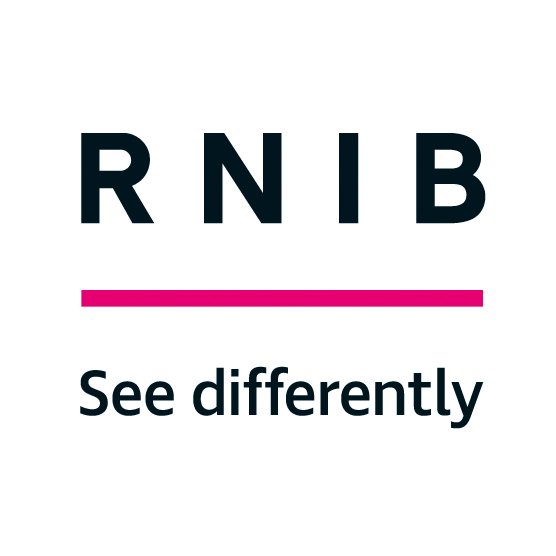 Blind and partially sighted students in post 16 education
Rosaleen Dempsey , Deputy Lead, Children, Young People, Families & Education (Devolved Nations), RNIB 
Tara Chattaway: Head of Education, Thomas Pocklington Trust
Workshop aims
This workshop considers some of the challenges facing students with vision impairment, the skills you might need for your lives after college and the support available for positive transitions
Overview and introduction
Curriculum Framework for CYP with VI
Getting the most out of Further Education
Transitioning and what next 
Case studies
Vision impairment and the impact on learning
What do we see? 2 - How the world looks to vision impaired children and young people - Thomas Pocklington Trust (pocklington-trust.org.uk)

 ‘What do we see 2 – How the world looks to vision impaired children and young people‘ simulates the five  most common conditions affecting vision impaired children and young people in the UK today.
In this video we have simulated  the  conditions in an educational setting and used augmented reality to show how things typically look to those living with: Nystagmus, Retinitis Pigmentosa, Cataracts, Retinopathy of Prematurity and Optic Atrophy.
What is the Curriculum Framework for CYP with VI?
A shared and agreed set of skills that CYP with VI need to access the curriculum. A shared language for VI specialists, schools, young people and parents to describe these skills. Contains 11 areas including “Preparing for adulthood”
Aiding understanding of the long-term objectives of specialist professionals in helping CYPVI maximise their independence – both in education and the wider world – in preparation for adulthood. (p.9)
Curriculum Framework for Children and Young People with Vision Impairment | RNIB
Curriculum Framework for CYP with VI
A gradual move towards increased independence is the objective underpinning the framework
McLinden, M., Douglas, G., Cobb, R., Hewett, R., & Ravenscroft, J. (2016). ‘Access to learning’and ‘learning to access’: Analysing the distinctive role of specialist teachers of children and young people with vision impairments in facilitating curriculum access through an ecological systems theory. British Journal of Visual Impairment, 34(2), 177-195.
Teaching ‘Learning to Access”
Providing ‘Access to Learning’
Overview of challenges
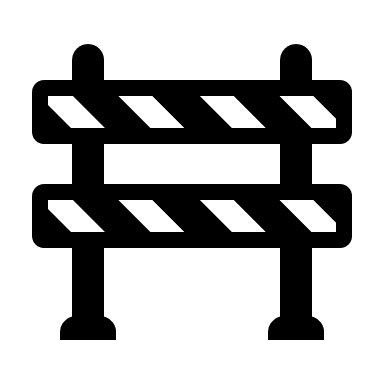 Navigating around the college or university, perhaps with cane or guide dog. 
Living away from home
Using access technology 
Accessing examinations 
Work experience and building on the CV
Getting the most out of Further Education – important skills for young people
Mobility & Independent living skills (Habilitation)
Understanding access technology 
Accessing examinations
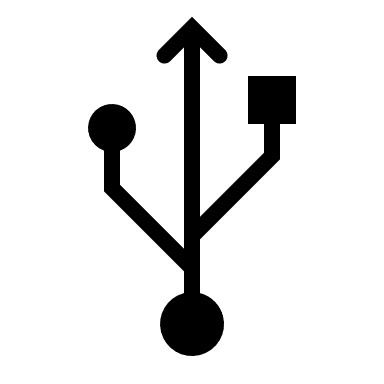 Mobility & Independent Living Skills (Habilitation)
Habilitation is the process of helping visually impaired children and young people to achieve as much independence as possible in their daily lives. We do this by providing personalised training and support in mobility, orientation and independence. Working across any environment that a child/young person interacts e.g., home, school, college, community and social environments.​ (Guide Dogs UK)
Cane skills (if appropriate)
Accommodating a guide dog
Moving safely around their accommodation and public spaces
Independent living skills: self-care, cooking, managing money, support into employment
Understanding Access Technology
Many devices have accessibility built in e.g., smart phones or tablets, others come from specialist suppliers of products designed for people with sight loss e.g., magnification or screen reading software on computers.
Like all students, students with a vision impairment have individual learning styles and use technology differently 
Students may be new to Access Technology and require training
It is important that key staff (including support staff) can familiarise themselves with the student’s access technology
Examinations access
Further & Higher Education establishments should familiarise themselves with the VI accessibility guidance from the relevant examining body.
As far as possible the exam arrangements should be in line with the student’s normal way of working
Preparation and planning for exams with the student is key, especially if the student is taking exams in a different way than they’ve been used to 
Use of technology in exams is permitted e.g., an iPad with the connectivity turned off
Resources and useful links
Curriculum Framework for Children & Young People with Vision Impairment
Parent Guide Curriculum Framework for Children and Young People with Vision Impairment | RNIB | RNIB
Habilitation 
Guide Dogs mobility training for children | Guide Dogs
Access Technology 
RNIB technology resource hub: facts, tips and guides - RNIB - See differently
Useful assistive and productivity tools for students - Thomas Pocklington Trust (pocklington-trust.org.uk)
Making college accessible - Thomas Pocklington Trust (pocklington-trust.org.uk)
Accessible Technology for students’ webinar to find out what tech is out there:
Accessibility for students webinar https://www.pocklington-trust.org.uk/technology/accessible-technology-for-students/
Exam Access 
UCAF best practice Standards - UK Association for Accessible formats (ukaaf.org)
NatSIP exam access NatSIP - Examination access for children and young people with sensory impairment
Exam boards’ exam access guidance e.g., JCQ Access Arrangements, Reasonable Adjustments and Special Consideration - JCQ Joint Council for Qualifications
Resources and useful links
Further Education Support 
Five Steps into mainstream college - Thomas Pocklington Trust (pocklington-trust.org.uk)
Transition guidance - Thomas Pocklington Trust (pocklington-trust.org.uk)
Technology and accessibility in further education - Thomas Pocklington Trust (pocklington-trust.org.uk)
Transitions Resources
RNIB “Bridging the Gap” guides & “Moving On” workshop guides
Transition guide: Bridging the gap | RNIB
Visual Impairment for Children & Young People (VINVYP) Scotland “Moving On” activities for young people and those supporting you at transition
Moving on for Young People who have a Visual Impairment – Visual Impairment Network for Children & Young People (scot.nhs.uk)
Transitioning on
University and Employment
Steps into university
UCAS
Applying for university 
Financing your studies
Choosing the right accommodation 
Getting support in place 
Taking a gap year/deferring 

Six Steps into Higher Education - Thomas Pocklington Trust (pocklington-trust.org.uk)
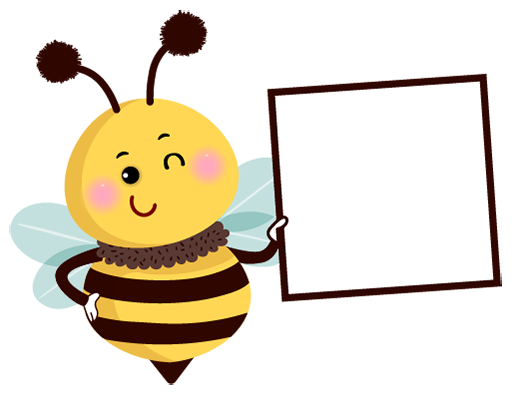 Get the right support in place
Disability team 
Individual assessment 
Discuss exam arrangements 
Library support 
What systems they use and how accessible they are 
We have a list of helpful questions to ask
DSA
What it covers:
Specialist equipment e.g. a braille embosser, dictaphone or access technology
Non-Medical Help (NMH) e.g. supporting mobility and orientation around campus
Extra travel costs e.g. taxi fares to and from university
Other disability-related costs of studying
What it doesn’t cover
Daily support towards personal assistance
Covering the cost of adapted accommodation needs in university housing or housing provided by an agent to the university. However, universities are required to make reasonable adjustments so that disabled students are not at a disadvantage compared with others.
DSA Assessment
This is to discuss the students support needs
The student can bring evidence to the meetings
The assessor should explore your needs 
A full report, which you can see
Once approved you will receive a DSA2 letter
Resources
University - Thomas Pocklington Trust (pocklington-trust.org.uk)

Find everything including 
- how to fund your studies
- Choosing the right accommodation 
- tips on budgeting
- stories of other students
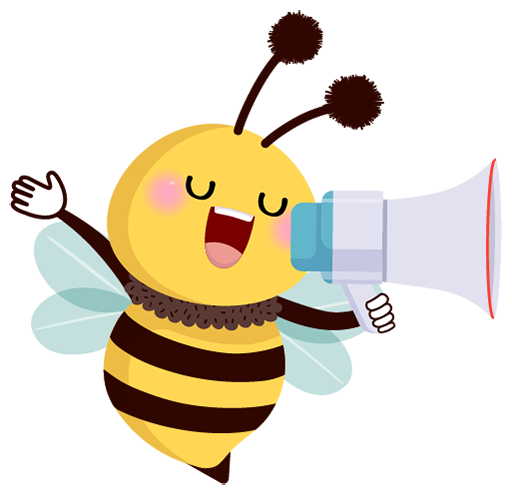 Student stories
Rowan: a first in Costume Construction 

‘If you are passionate about learning a craft and want to do a degree in it, go for it!’ - Thomas Pocklington Trust (pocklington-trust.org.uk)
James: Archelogy 


Bradford University going above and beyond - Thomas Pocklington Trust (pocklington-trust.org.uk)
Student Voices and Young Voices
Young Voices aged 13-18
Student Voices aged 16+ 

- help to shape the work of our education team
- work on campaigns and projects that are important to them
Contact details – TPT Education team
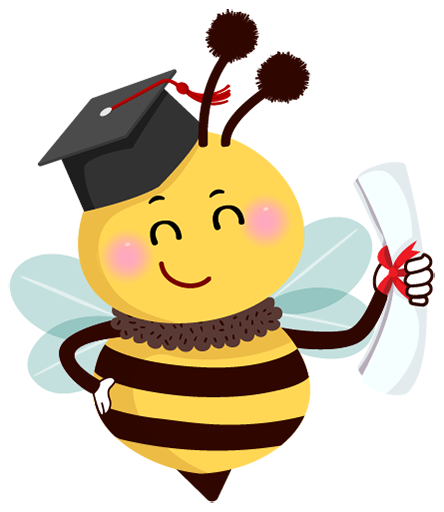 TPT Student Support Service:
For anyone bps aged 11+ who is in or entering mainstream secondary, further or higher education.
Studentsupport@pocklington-trust.org.uk
support line on 0203 757 8040
Student support - Thomas Pocklington Trust (pocklington-trust.org.uk)
Join our Student Support Community Facebook group
RNIB Contact Details
RNIB Helpline 
  0303 123 9999 
  helpline@rnib.org.uk 
Children, Young People, Families & Education Service
  cypf@rnib.org.uk 
  Website 
www.rnib.org.uk